Rules of Noon Saakin and Tanween
احكام نون ساكن و تنوين
Mr. A. Ahamed Faize M.A., M.Phil
Assistant Professor of Arabic
Hajee Karutha Rowther  Howdia College (Autonomus),  Uthamapalayam.
Blog ID: www.sathaki90.blogspot.com
The Rules of Noon Saakin and Tanween
Noon Saakin means a Noon with a Jazm/Sukoon on it.
 Tanween means two Fatha (Nasb), two Kasra (Jar), and two Dhamma (Raf) 
There are four rules related to Noon Saakin and Tanween.
In all of the rules, you must look at the letter after the Noon Saakin or Tanween to determine which rule to follow.
Ghunna is whenever a Shadda appears on Noon or Meem, one must vibrate the sound through the nose.
The Four Rules are
Izhaarاظهار
When the noon saakin or tanween is followed by any of the Huroof Halaqiyya, meaning the six letters that are pronounced from the throat, Izhaar will take place.
		
		Izhaar means to pronounce the “N” sound of the noon saakin or tanween clearly WITHOUT stretching it. The huroof halaqiyya are: ءه ع ح غ خ
Examples
طَيْرًا اَبَابِيْلَ	
نَارٌ حَامِيَةٌ
لِمَنْ خَشِيَ	
مِنْ غَيْرِهِ
كِتَابٌ حَكِيْمٌ
حَاسِدٍ اِذَا حَسَدَ
Iqlaab اقلاب
If there is a letter ب after the Noon Saakin or Tanween, Iqlaab will take place.

		Iqlaab means to change the sound of a Noon Saakin or tanween (“N” sound) into a meem. The sound will also be stretched into a Ghunna. Usually there is a little meem to signify this change
Examples
مَنْ بَخِلَ
لَنَسْفَعًا بِالنَّاصِيَةِ
مِنْ بَيْنِ الصُّلُبِ
كِرَامٍ بَرَرَةٍ
خَبِيْرٌ بِمَا تَعْمَلُوْنَ
رَسُوْلٌ بِمَا لَا تَهْوَى
Idhghaam  اذغام
If after the Noon Saakin or Tanween any of the letters of يرملون)  Yaa, Raa, Meem, Laam, Waaw, Noon) appear, idghaam will be done.
 		
		Idghaam means to combine or merge the “N” sound of the Noon or tanween with the following letter.
Idhghaam  اذغام
In four letters, يومن)  Yaa, Waaw, Meem, Noon) Idghaam will be WITH Ghunna, called Idghaam Naaqis. 

		In the two letters, ر ل)  Laam and Raa), Idghaam will be without Ghunna, called Idghaam Kaamil
Examples
جَنّتٍ وَّ عُيُونٍ
رَسُوْلٌ مِّنَ اللهِ
مِنْ نَبِيٍ
فَمَنْ نَّكَثَ
نُوْرًا نَهْدِيْ
اَنْ يُّؤْتَي
مَنْ يَّعْمَلُ
وُجُوْهٌ يَّوْمَئِذٍ
اِلَهًا وَّاحِدًا
اِنْ وَّهَبَتْ
Examples
يَكُنْ لَهُ
رِزْقًا لَكُمْ	
اُفٍّ لَكُمْ
مُحَمَّدُ رَّسُوْلُ اللهِ
مِنْ رَبِّكَ	
عِيْشَةٍ رَاضِيَةٍ
رَءُوْفٌ رَّحِيْمٌ
مِنْ لَّدُنْهُ
Ikhfa اخفاء
When we have learnt the above three rules, we will discover that there are fifteen letters remaining, they are: 
ت ث ج د ذ ز س ش ص ض ط ظ ف ق ك 	Whenever any of these fifteen letters appear after Noon Saakin or Tanween, Ikhfa will be done. 
		Ikhfa means to slightly “hide” the “N” sound of the Noon Saakin and Tanween, bring the shadow of the letter, and lengthen it slightly
Examples
اَنْتَ مُنْذِرُ	
كِرَامًا كَاتِبِيْنَ
كُنْتُ تُرَابًا	
يَتِيْمًا فَأَوَى
نَارًا ذَاتَ	
فَلَنْ تَـجـِدَ
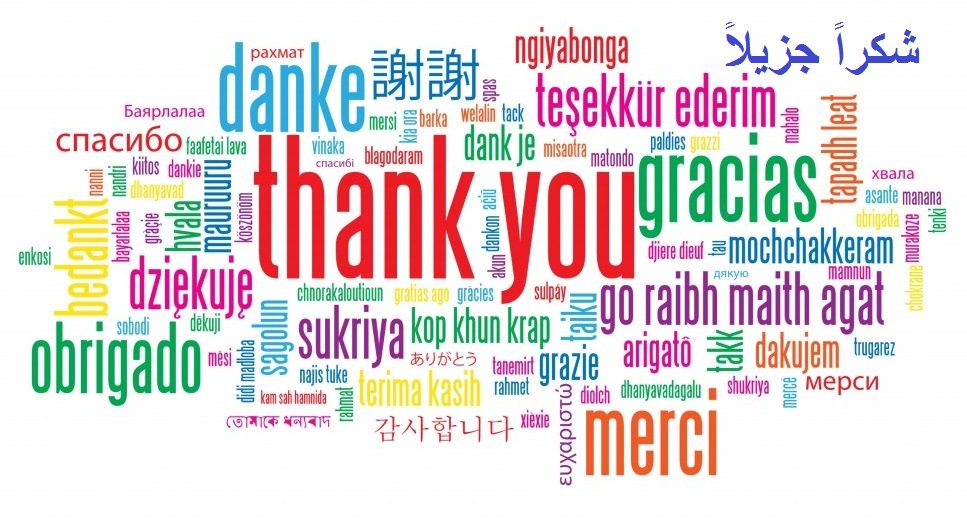 THANK YOU